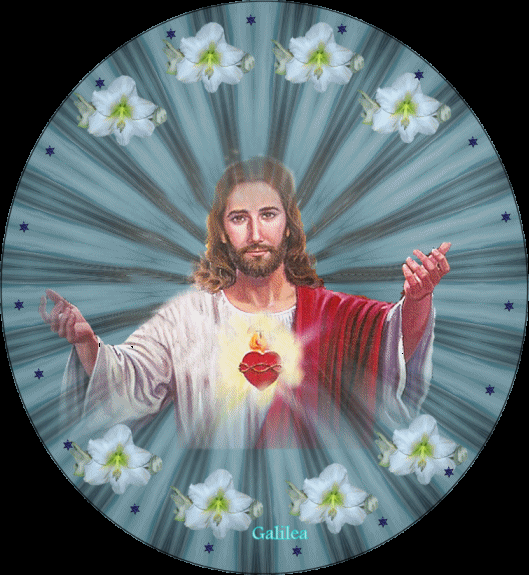 RECONOCER QUE LA VIDA DE JESÚS NO TERMINÓ AL MORIR EN LA CRUZdurante el año Litúrgico usamos 4 colores:
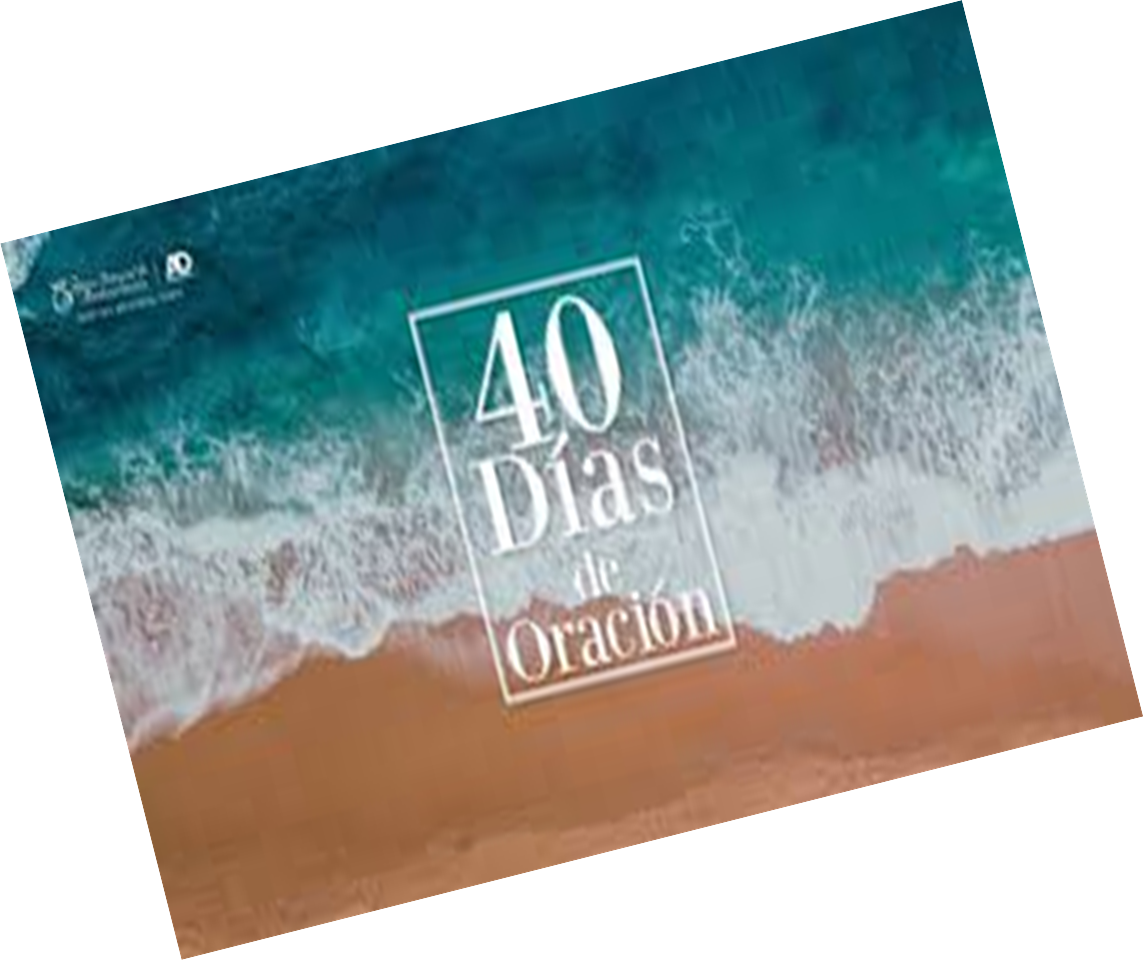 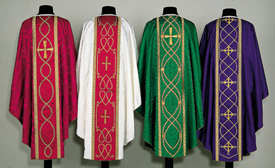 El día Jueves santo Jesús comparte con los apóstoles la última cena
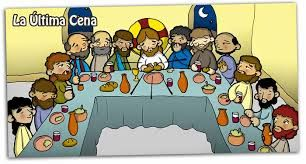 40 días nos preparamos en cuaresma para vivir la semana santa su color litúrgico es el morado y ayudamos en la cajita de cuaresma este año a los hermanos migrantes
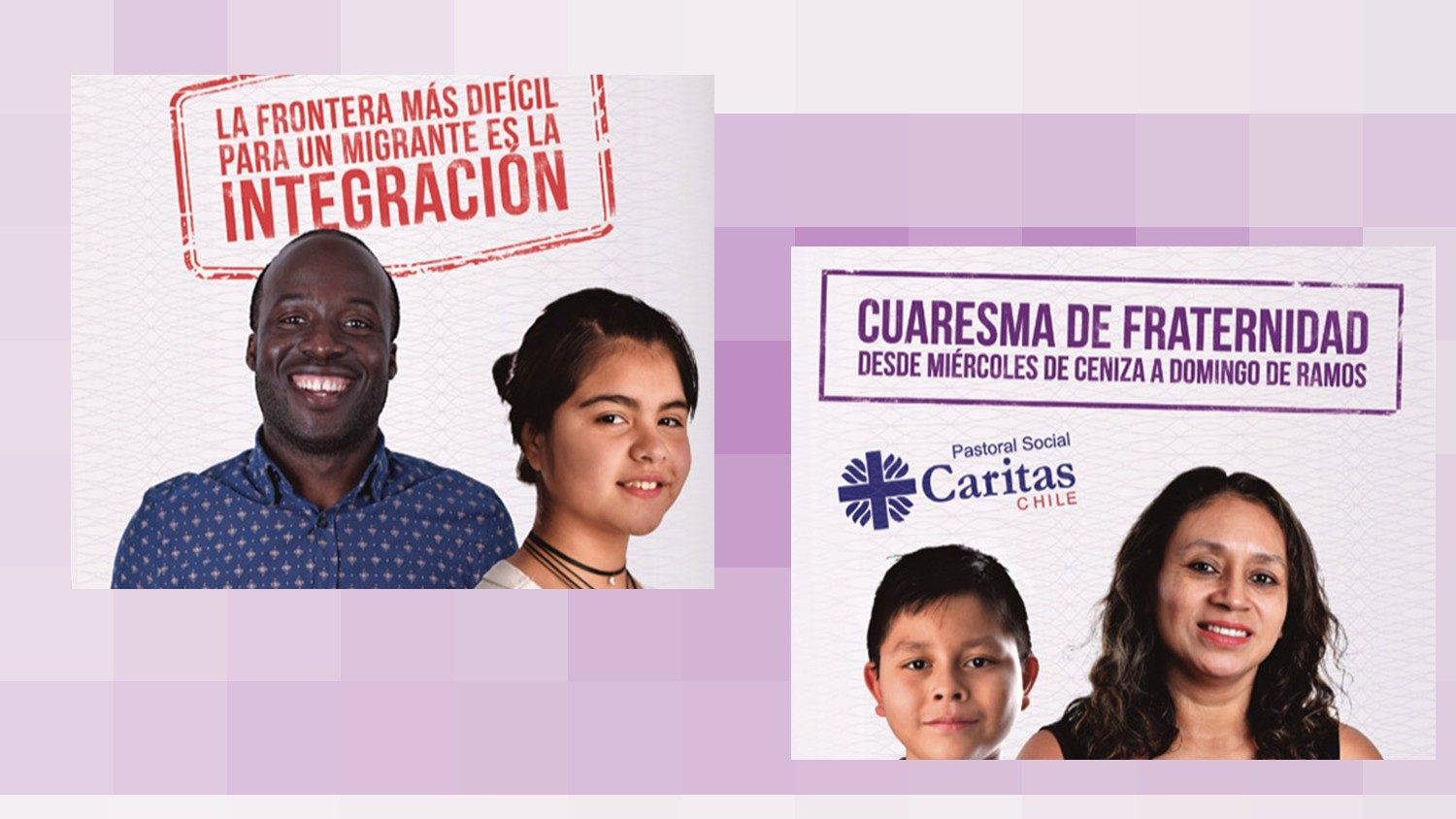 Al tercer día, al amanecer del Domingo…Jesús resucita…¡Aleluya!
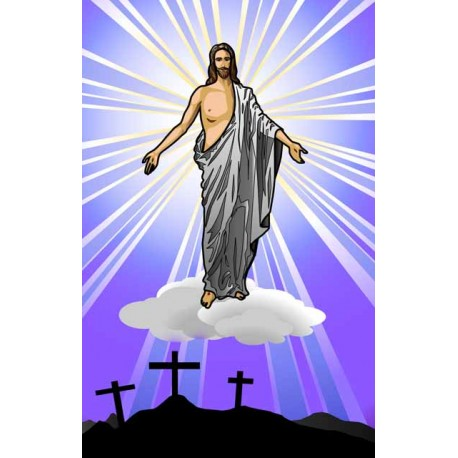